R-CNNregion
By Ilia Iofedov
BGU, DNN course 2016
12/8/16
Sources
Main paper
“Rich feature hierarchies for accurate object detection and semantic segmentation”, Ross Girshick, Jeff Donahue, Trevor Darrell, Jitendra Malik; UC Berkeley 2014
Additional sources:
Stanford course: Convolutional Neural Networks for Visual Recognition
Ross Girshick papers and slides
2
12/8/16
Introduction
Computer vision problems:
Classification
Localization
Detection
Segmentation
3
12/8/16
Classification problem
The problem is decide what is shown on the picture : a dog or a cat
Solution
ConvNet
AlexNet
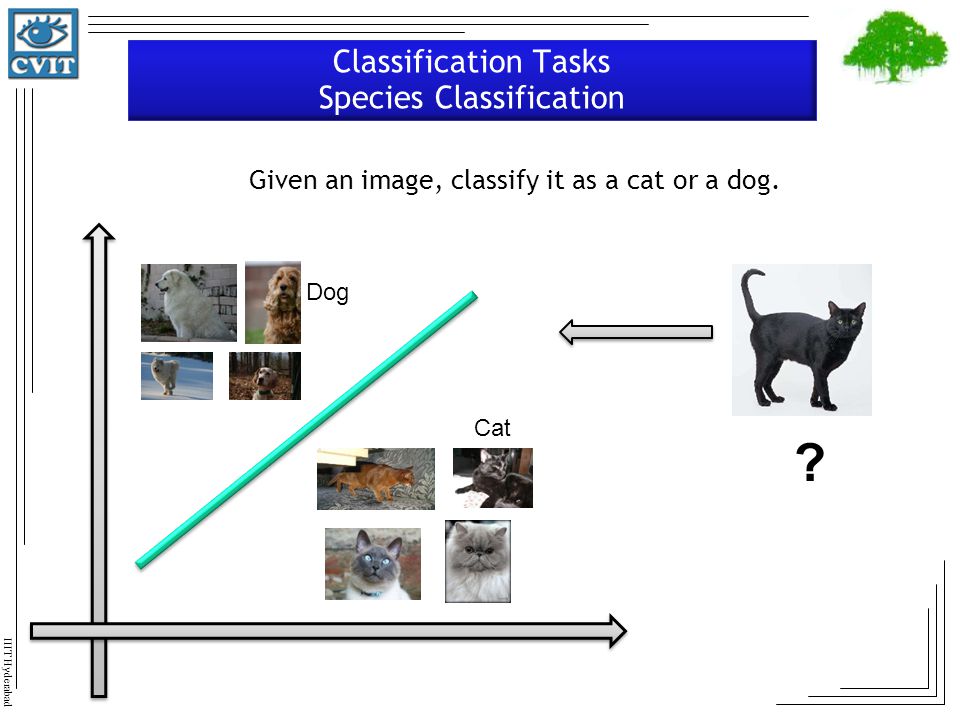 4
12/8/16
Localization problem
The localization problem:
Is it a cat (or cats) on a picture
The number of cats is known
Draw a box around the cat
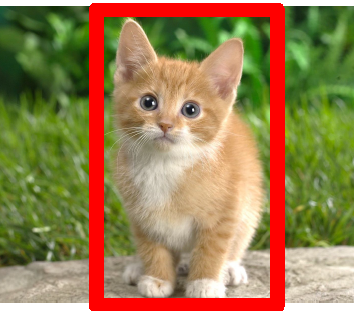 5
12/8/16
Detection problem
The detection problem:
Find all cats and dogs on the picture
The number of cats and dogs isn’t known
Draw a box around each cat
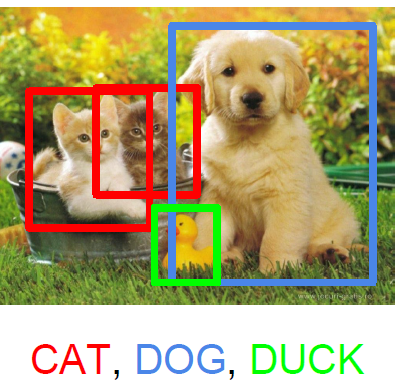 6
12/8/16
Segmentation problem
The segmentation problem:
Find all cats on the picture 
The number of cats isn’t known
Mark all pixels belong to the cats (draw a couture)
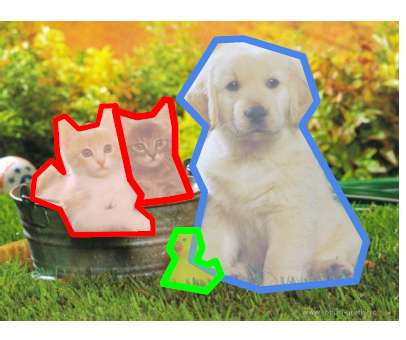 7
12/8/16
Localization MethodLocalization regression network
Classification + Localization
The output :
Class
Box is defined by (x, y, w, h)
Classification + Localization regression network
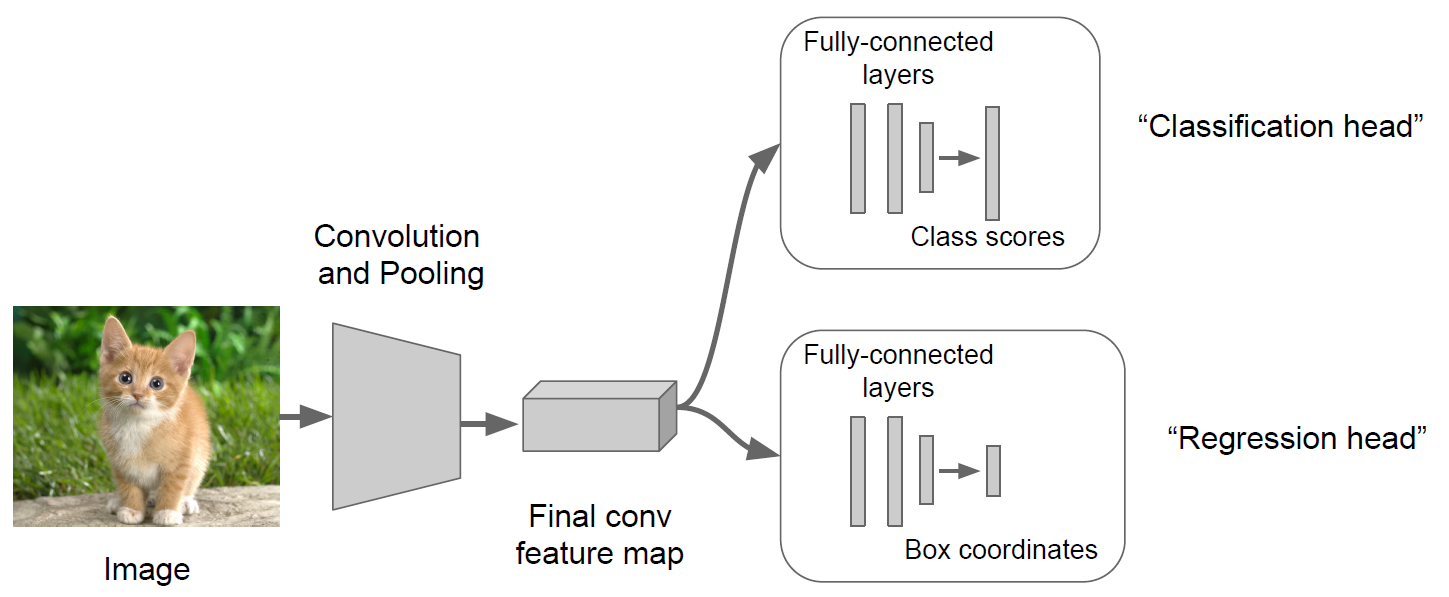 class 
Softmax loss
(x,y,w,h)
L2 loss
8
12/8/16
Localization MethodSliding Window: Overfeat
Run classification + regression network at multiple locations on a high resolution image
Combine classifier and regressor predictions across all locations for final prediction
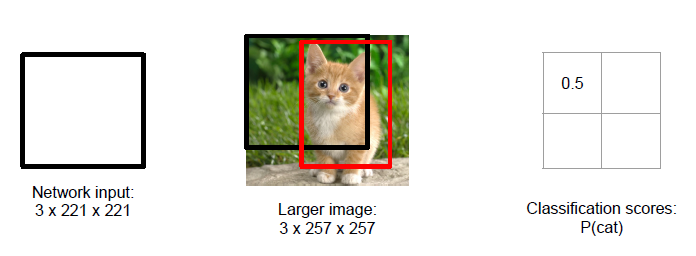 9
12/8/16
Localization MethodSliding Window: Overfeat
Run classification + regression network at multiple locations on a high resolution image
Combine classifier and regressor predictions across all locations for final prediction
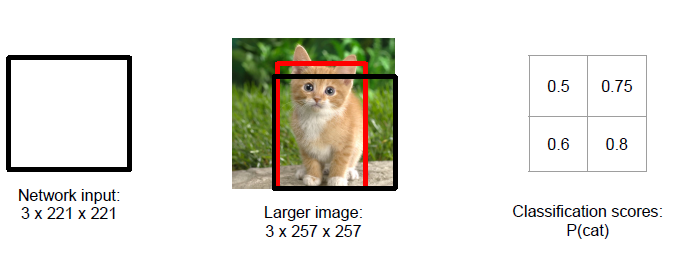 10
12/8/16
Localization MethodSliding Window: Overfeat
Run classification + regression network at multiple locations on a high resolution image
Combine classifier and regressor predictions across all locations for final prediction
Overfeat method reduces the complexity by joint calculations
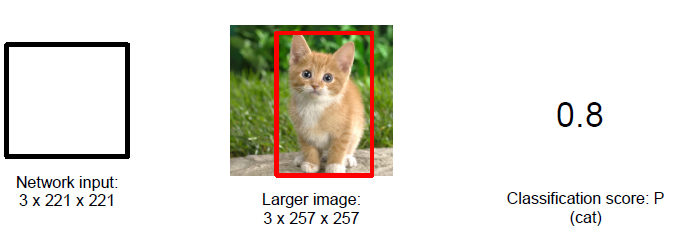 11
12/8/16
Detection
Sliding Window
Apply window all possible positions and scales
Very complex
Pre-processing for feature extraction
Histogram of oriented gradients (HOG)
Next run linear classifier on all possible positions
12
12/8/16
Detection
We would like to run CNN on many positions and scales
Problem: It is too complex
Solution: Run CNN on sub-set of the positions, which are most likely representing the desired object
13
12/8/16
Region proposals
Selective search
Grouping
Edge boxes
Window scoring
Good comparison: “What makes for effective detection proposals?”, Jan Hosang at el
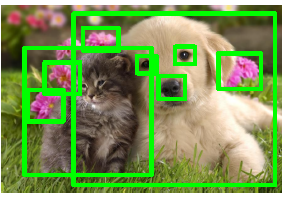 14
12/8/16
Selective search
Start form a set of pixels
Merge similar color pixels to the regions
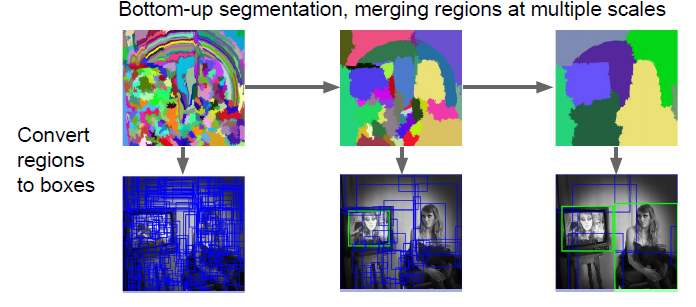 15
12/8/16
R-CNN Idea
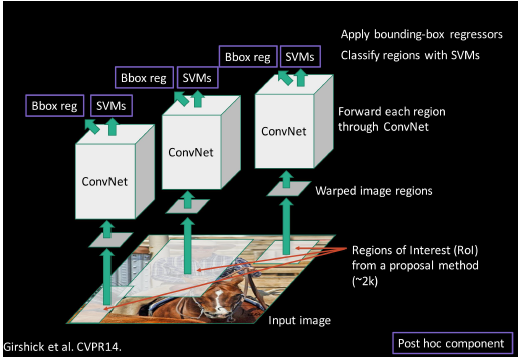 16
12/8/16
R-CNN Idea
Region proposals (selective search)
~2000 per image
Wrap each region to predefined size sub-image
Run CNN on each sub-image for 4096 future extraction
Classification (per class SVM)
Regression of localization
17
12/8/16
R-CNN training
Step1:
Start with trained CNN (AlexNet) trained on ImegeNet (1000 classes)
Step 2: 
Modify the last fully connected layer to output 21 classes scores (20 +background)
Train CNN with PASCAL VOC data set (20 classes)
Step 3:
Run region propose algorithm on the images set
Wrap the regions to sub-images
Run forward the sub-images through the CNN and save the feature pool layer outputs
Step 4:
Train the SVMs using save before features.  
Separate binary SVM for each class
Step 5 
For each class train box regression.
Linear regression model is used.
The goal is a final tuning of the proposed region
18
12/8/16
Performance evaluation
Metric : mean average precision (mAP) 0-100%
A detection is succeeded, if the class is correct and Intersection of  Unions (IoU) with the true object box < threshold ( e.g. 0.5)
Data sets 
PASCAL VOC: 20 classes, ~20K images
ILSVRC 2014: 200 classes, ~470K images
19
12/8/16
Results VOC 2010 test
20
12/8/16
Results
21
12/8/16
Problem of R-CNN
Slow at test time: needs to run full forward pass for each region proposal
Complicated and far from optimal training
SVM is CNN are trained as separated systems
22
12/8/16
Fast R-CNN
First applies CNN on large scale image, the output is feature map
Shared computation for the proposed regions
Poling of the regions of interest the feature map
The rest is the same as in R-CNN
23
12/8/16
Fast R-CNN
Simple training
Less computation at the test time
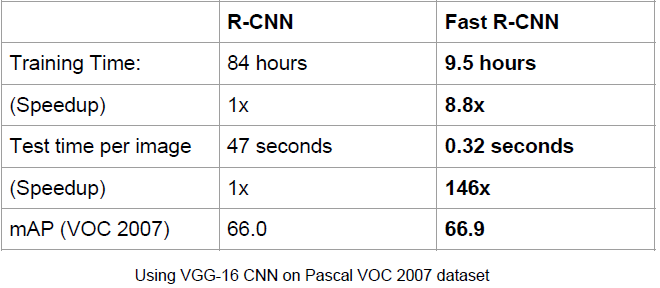 24
12/8/16
Faster R-CNN
In fast R-CNN, the bottle neck is region proposal method
A new region proposal network
Simplified training
Speed up X200 as compared to R-CNN
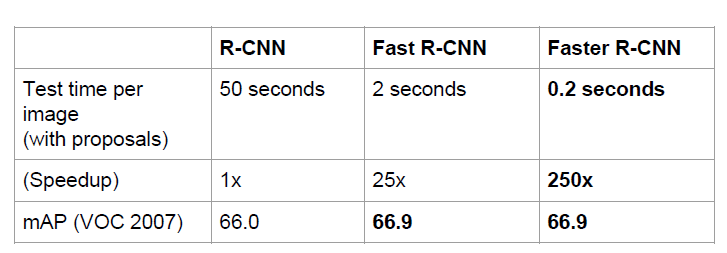 25
12/8/16
Questions ?



Thank you
26
12/8/16